KonText
Praktische Benutzungshinweise
	
Mgr. Věra Hejhalová, Ph.D.
Program lekce
korpusové rozhraní, vyhledávač a aplikace
registrace a přihlášení
korpusový vyhledávač KonText a jeho popis
zadávací tabulka a zobrazení výsledků
typy dotazů
rozšířená nabídka zadávací tabulky
interpretace výsledkové tabulky
další funkce vyhledávače KonText
třídění podle frekvence
vyhledávání kolokací
výběr s pomocí filtrů
úkoly
Práce s korpusem
s korpusem coby souborem textů (s různými značkami u slov a informacemi o textech) nelze pracovat přímo jako s klasickým textem, ale skrze rozhraní nebo nějaký korpusový nástroj
většina rozhraní (např. KonText, BNC-Web, corpus.byu.edu) vyžaduje krátkou registraci (online), kdy uživatel získá přístupové údaje (postup při registraci viz níže)
korpusové nástroje, které korpus využívají jako zdroj dat, jsou zpravidla bez registrace, přístupné všem online (např. SyD, KWords, Treq, Morfio)
Korpusový portál
pro práci s korpusy Českého národního korpusu slouží korpusový manažer KonText, který najdete na webu 
www.korpus.cz
na jedné stránce najdete přístup ke všem korpusům, veškeré nástroje, informace i manuály k nim
všechny nástroje a jejich používání jsou zdarma
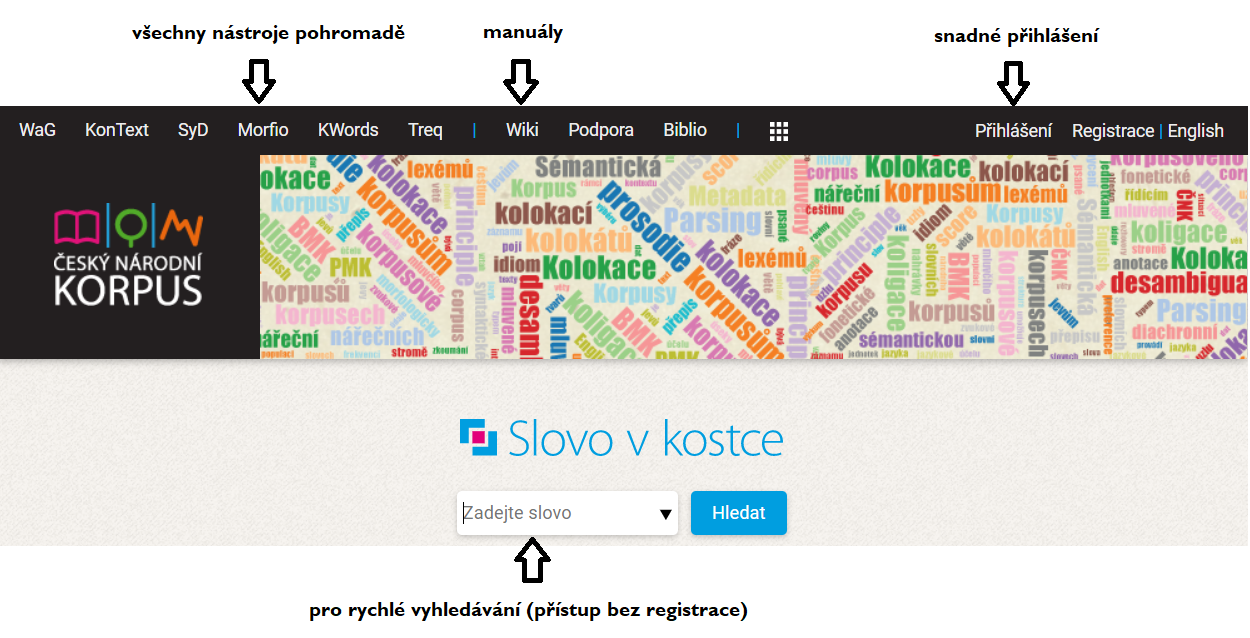 Registrace a přihlášení
Korpusový vyhledávač
úvodní vyhledávací pole vyhledávače KonText
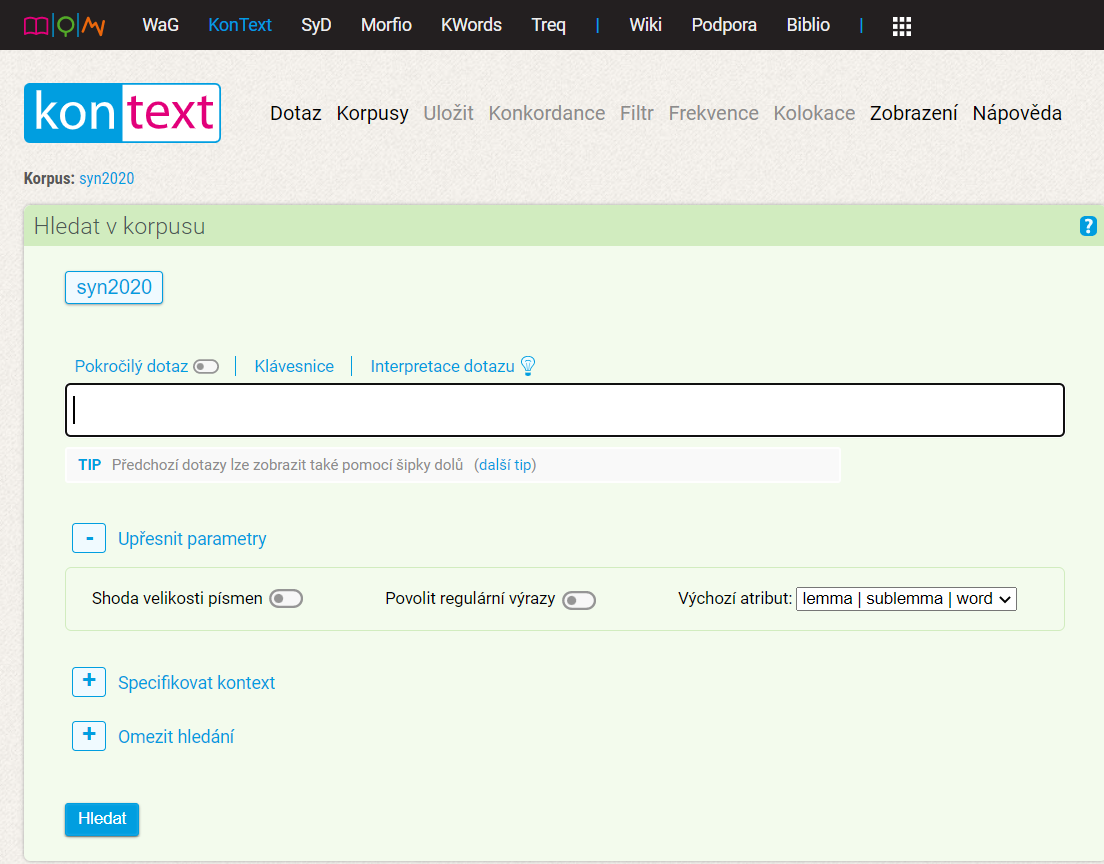 Korpusový vyhledávač
Příklad zobrazení výsledků ve vyhledávači KonText – vyhledané slovo kočka
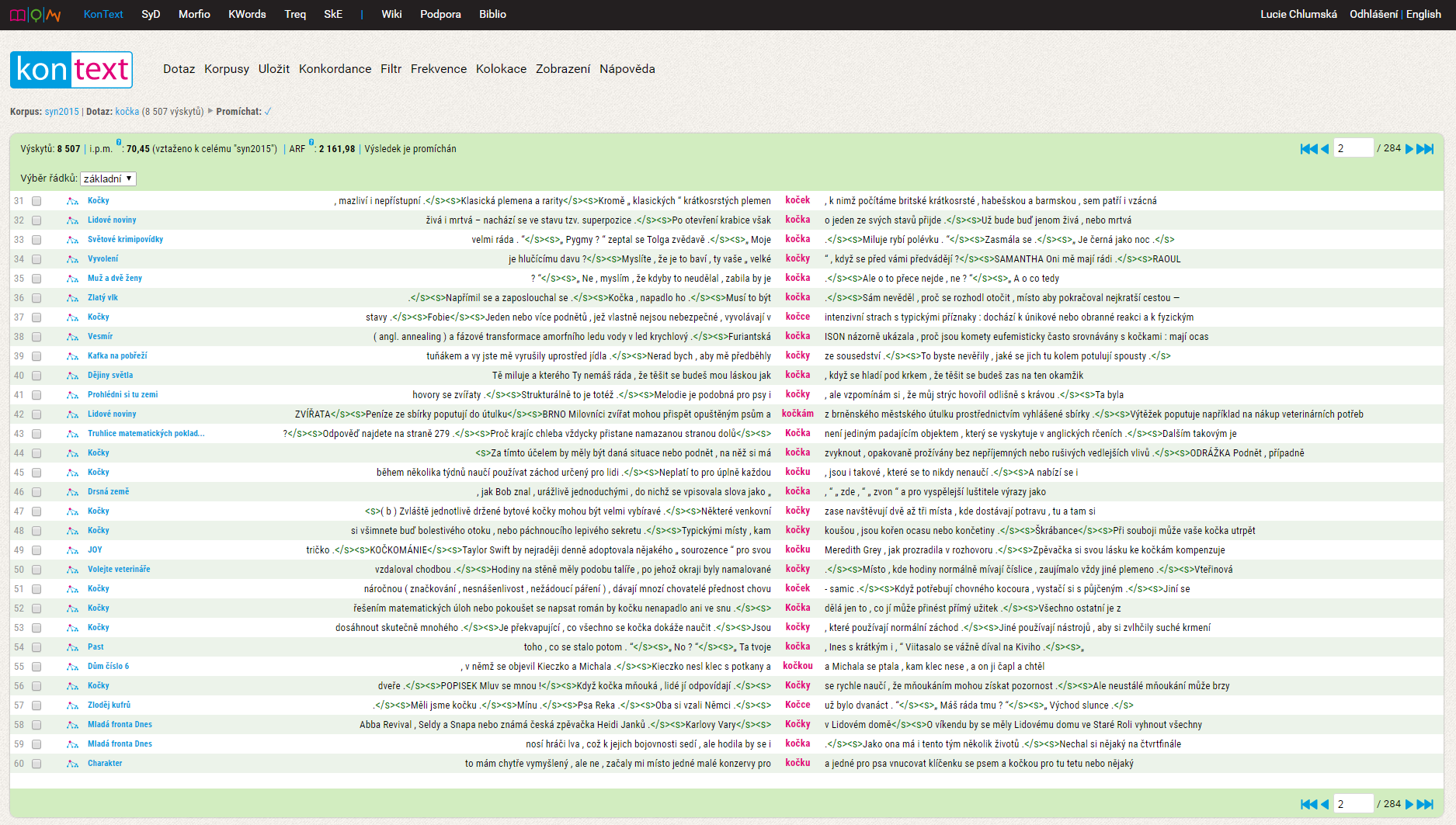 Vyhledávání – základní maska
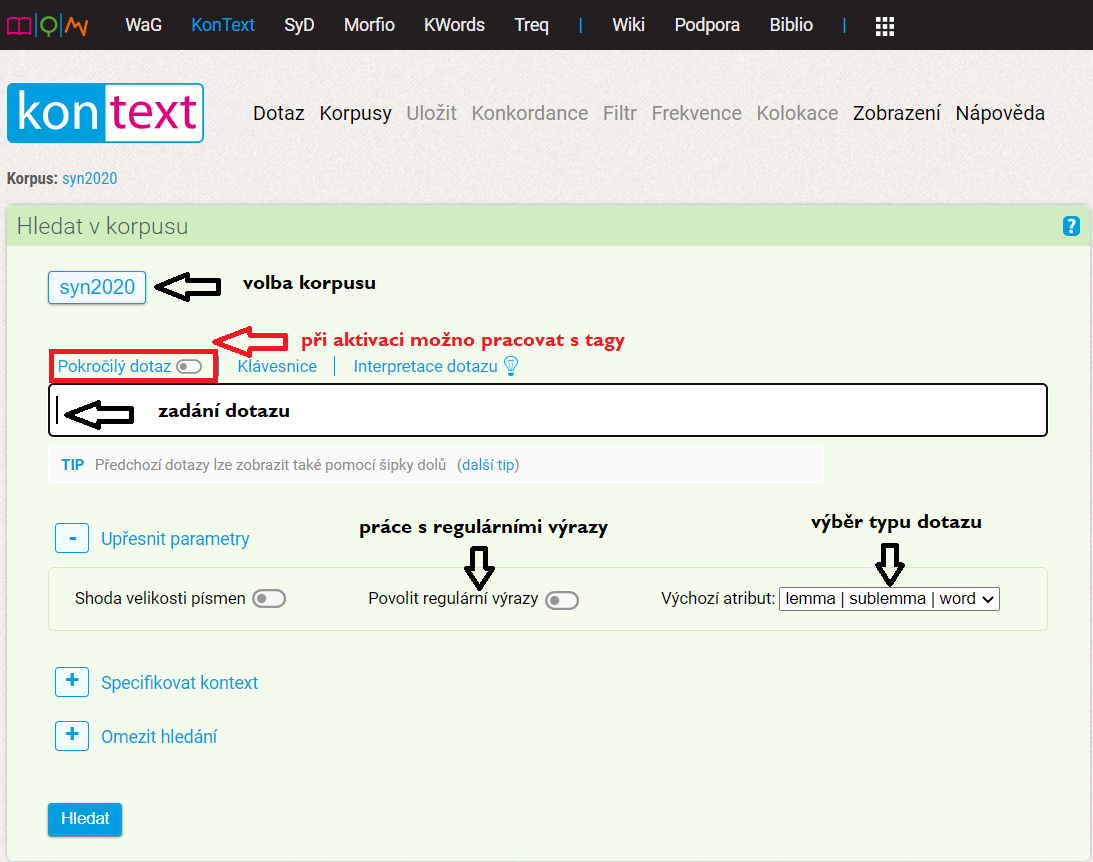 Volba korpusu
Výběr typu dotazu
(příp. pokročilý dotaz – práce s tagy)
Zadání dotazu
Hledání
Volba korpusu
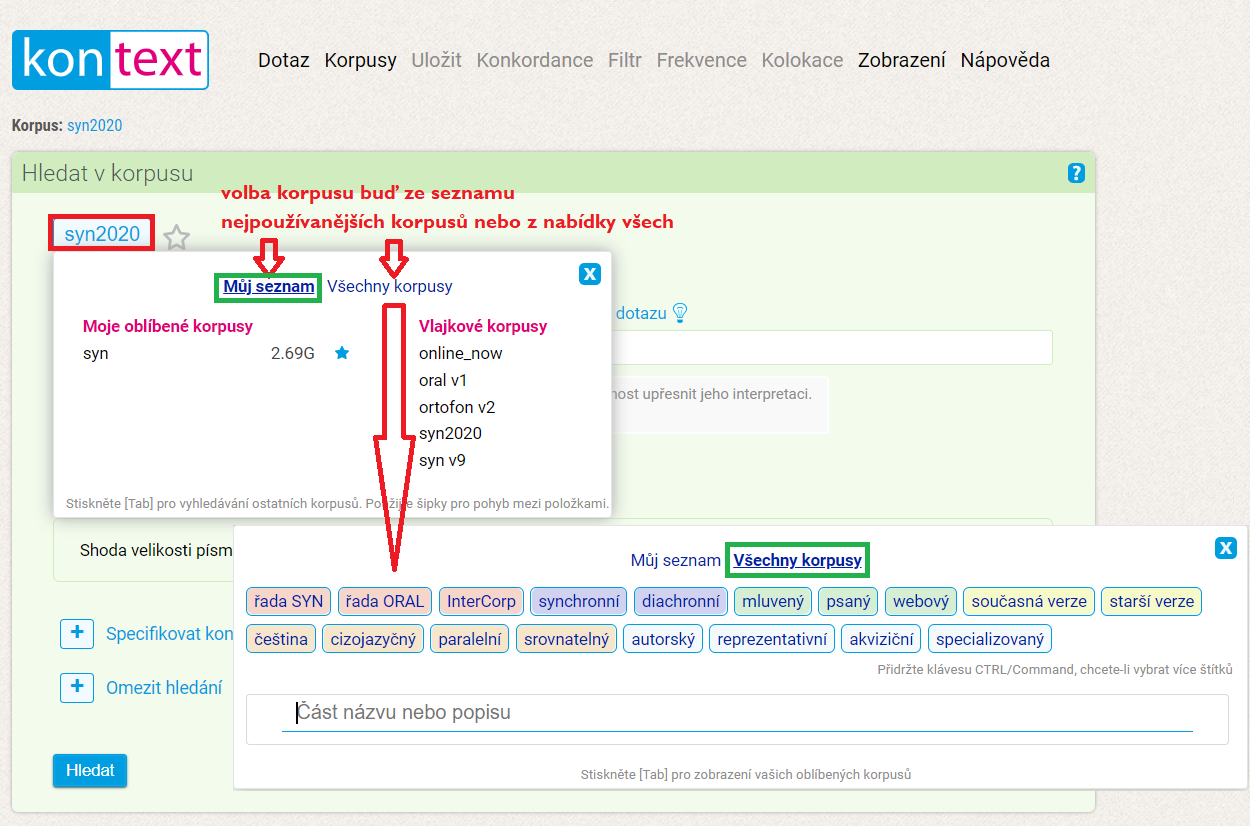 Kliknutím na přednastavený korpus(zde: syn2020) otevřete nabídku dalších korpusů
Dle „můj seznam“ – nabídka nejčastěji používaných korpusů dle Vašeho profilu
Dle „všechny korpusy“ – nabídka všech dostupných korpusů dle tematických záložek nebo dle konkrétního názvu
Vyhledávání – typy dotazu
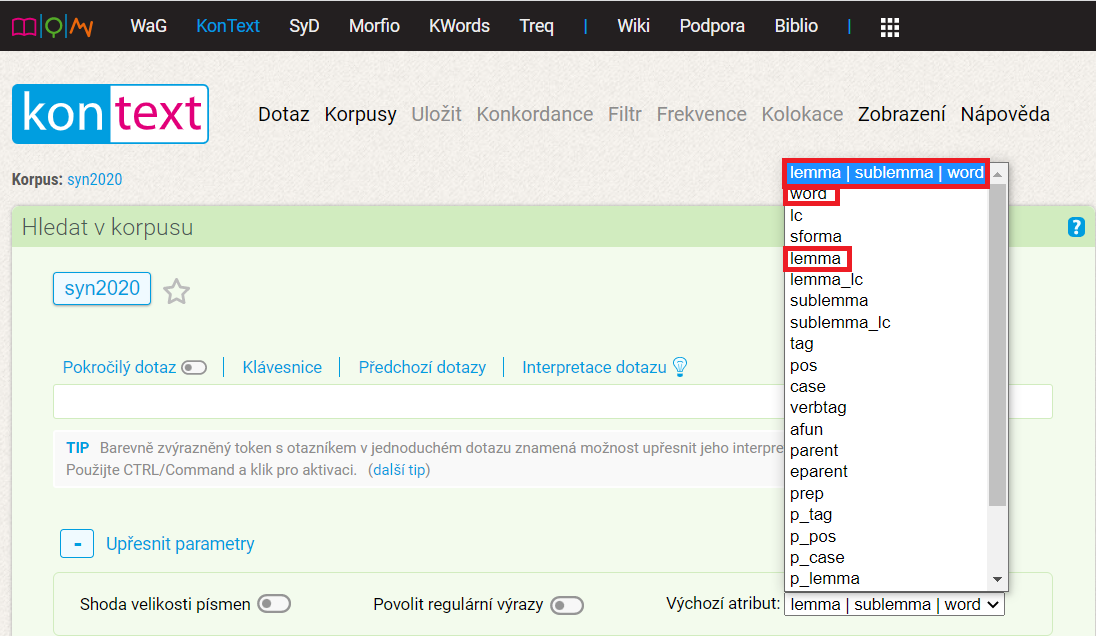 Typ dotazu ovlivní, jak bude vyhledavač „rozumět“ zadanému slovu. Hlavní nabídka využitelná pro Vás:
Word – konkrétní slovní tvar (kočka = vyhledá jen kočka)
Lemma – cele flekční paradigma (kočka = kočce, kočkám, kočku…)
Lemma/sublemma/word – obě výše uvedené varianty dohromady
Ostatní typy dotazů pro Vás v tuto chvíli irelevantní
Základní pojmy pro vyhledávání I.
Jak vyhledat konkrétní slovní tvar = word? (Typ dotazu: „word/slovní tvar“)
tento typ dotazu vyhledá slovo jen v zadaném tvaru (např. bychom, udělal, filozofická apod.)
hodí se pro hledání konkrétního tvaru (i nestandardního)
do pole pro dotaz vepíšeme konkrétní tvar, který chceme hledat (např. nevyvrátily)
Jak vyhledat základní (slovníkový) tvar = lemma? (Typ dotazu: „lemma“)
tento typ dotazu vyhledá slovo ve všech jeho tvarech (kočka > kočce, kočkám, kočkou; jít > jdu, šla, pojďme apod.)
hodí se pro vyhledání všech výskytů slova (když nám nejde o jeden tvar nebo když chceme zjistit, v jakém tvaru se slovo nejčastěji vyskytuje – důležitá informace především ve výuce cizího jazyka)
do pole pro dotaz – vepíšeme vždy základní tvar slova (např. jít, kočka, bledý, nikoli šel, kočkami, bledých)
Základní pojmy pro vyhledávání II.
Využití „lemma/sublemma/word“:
tento typ dotazu je nejuniverzálnější
pokud jsou slova zadaná ve svém základním tvaru, vyhledá všechny výskyty ve všech tvarech (např. toulavý pes > najde i toulavým psem)
pokud jsou slova zadaná ve tvaru, který neodpovídá lemmatu, najde se jen zadaný tvar (např. toulavá kočka > najde jen toulavá kočka, neboť toulavá v ženském rodě není základní slovníkový tvar; tím je mužský rod)
pokud chceme vyhledat sousloví toulavá kočka ve všech jeho tvarech (tj. včetně toulavých koček, toulavou kočkou atp.)  a užít při tom „ lemma/sublemma/word“, musíme napsat obě slova sousloví v základním tvaru, tj. toulavý kočka
Vyhledávání části slov – užití regulárních výrazů
Pro vyhledávání za užití regulárních výrazů musejí být tyto aktivovány v základní vyhledávací masce
Pozor!!! – regulární výrazy v ČNK jsou trochu jiné než v COSMAS II.
Regulární výrazy v ČNK
chceme-li najít slovo např. jen podle předpony či přípony, můžeme využít symboly, které zastupují část slova (fungují tedy jako regulární výrazy)
symbol .+ zastupuje nejméně jedno písmeno:
anti.+  	najde všechna slova začínající na anti- 
.+děl.+  	najde všechna slova, která mají uprostřed kořen –děl-
.+oun  	najde všechna slova končící na –oun
Seznam ostatních zástupných symbolů (tzv. regulárních výrazů) najdete dále a na wiki http://wiki.korpus.cz/doku.php/pojmy:regularni_vyrazy
regulární výrazy
- lze použít ve všech typech dotazu kromě „Základní dotaz“, např. slovní tvar / lemma

tečka (.) – libovolný znak
složeniny jít s jednopísmennou předponou
.jít     ujít – nahrazeno přesně 1 písmeno
interval ({n, k}) – určitý interval opakování předchozího znaku  
složeniny jít s pěti až šestipísmennou předponou
.{5,6}jít  předejít, nepřijít, neobejít

hvězdička (*) – libovolné množství opakování  předchozího znaku {0, } 
jít a jeho složeniny s jakoukoli předponou
.*jít	jít, ujít, najít, přijít, nadejít, předejít etc.
regulární výrazy II
plus (+) – opakování v intervalu {1,}
Složeniny slovesa jít s minimálně jednopísmennou předponou
.+jít	ujít, najít, přijít etc., ale neobsahuje jít
otazník (?) – žádný nebo jeden výskyt předchozího znaku {0,1}
jít nebo jeho složeniny s jednoslovnou předponou
.?jít  jít nebo ujít
výčet ([]) – alternativa, výběr jednotlivých znaků v závorce 
Hledám letopočty 1973 nebo 1977
197[3,7]
Hledám letopočty 1977 nebo 1978 nebo 1979
197[7-9]
Hledám tvary hledali, hledaly, hledala
hledal[i,y,a]
Hledám všechny tvary s jakoukoli koncovkou od hledal
Hledal[a-z]  zde i hledalo
svislice (|) – alternativa, výběr jednotek/řetězců  + závorky tvoří uzavřené skupiny (())
hledám tvary adjektiv s předponou vy- končící na –ý nebo nespisovně –ej (v ORAL2013)
vy.+(ý|ej)
Klávesové zkratky - Tastaturabkürzungen
Práce s tagy – pokročilý dotaz
Aktivovat Pokročilé dotazy
Vybrat z nabídky „Vložit tag“ takovou značku, kterou korpus nabízí/hledám
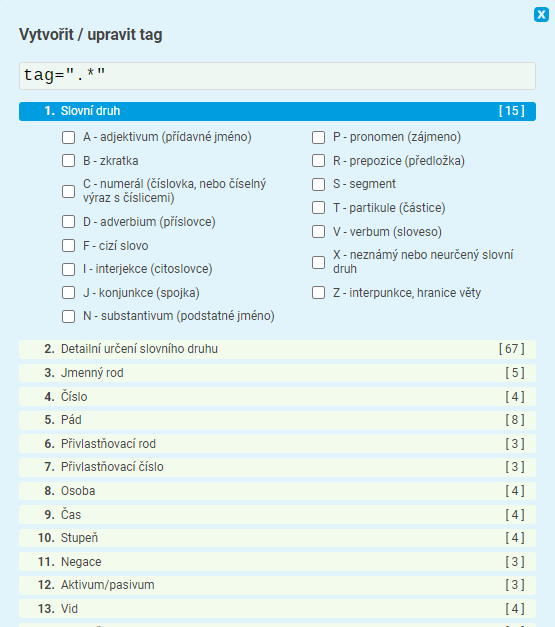 Zobrazení výsledků hledání
v závislosti na druhu zvoleného dotazu a na vepsání dotazu v poli „dotaz“ se po odkliknutí pokynu „Hledat“ zobrazí výsledky (popis výsledkového zobrazení níže)
výsledky je možné nahlížet v zobrazení KWIC (key word in context), tj. vyhledávané slovo se zobrazuje barevně a vycentrovaně; spolu s ním je zobrazen nejbližší kontext slova
pro zobrazení delšího kontextu stačí kliknout na vybraný řádek (na probarvené KWIC-slovo) levým tlačítkem myši
v levém sloupci se u každého řádku zobrazuje zkrácený bibliografický údaj k nalezenému textu, jehož plné údaje lze také zobrazit kliknutím levým tlačítkem myši
Některé korpusy nabízejí také náhled syntaktické výstavby zvolené věty (větný strom).
KonText – výsledky hledání (lemma kočka)
přihlášený uživatel
odkazy na další korpusové nástroje
manuál a návod, jak vyhledávat
menu korpusového vyhledávače
přehled kroků (vč. informací o korpusu, v němž se hledá)
počet výskytů slova v korpusu
konkordanční řádky (slovo v kontextu)
hledané slovo (KWIC, key word in context)
informace o textu (název, autor apod.)
Zobrazení bibliografického údaje
Náhled větného stromu
Rozšířené funkce vyhledávací tabulky
kromě základního vyhledávání (volba typu dotazu a zadání hledaného výrazu) lze využít i rozšířené funkce, které nabízí vyhledávací tabulka
jedná se o nabídku „specifikovat kontext“ a „omezit hledání“
„specifikovat kontext“ nám umožňuje:
přidat k hledanému slovu další slovo/slova a vyhledávat tak kombinaci slov (na rozdíl od vyhledávání slovního spojení ve vyhledávacím řádku, kdy se vyhledají daná slova sousloví vedle sebe se zde jedná kombinaci dvou a více slov, která mohou být rozmístěna v širším kontextu)
obohatit hledání o další konkrétní slova nebo slovní tvary vč. určení, v jak velkém kontextu se mohou nebo nesmějí vyskytovat
obohatit hledání o libovolná slova vybraného slovního druhu, příp. vybraných slovních druhů vč. určení, v jakém kontextu se mohou nebo nesmějí vyskytovat
„omezit hledání“ nám umožňuje provést hledání jen ve vybraném okruhu textů, např. podle žánru, textového typu nebo podle jen v textech konkrétního autora.
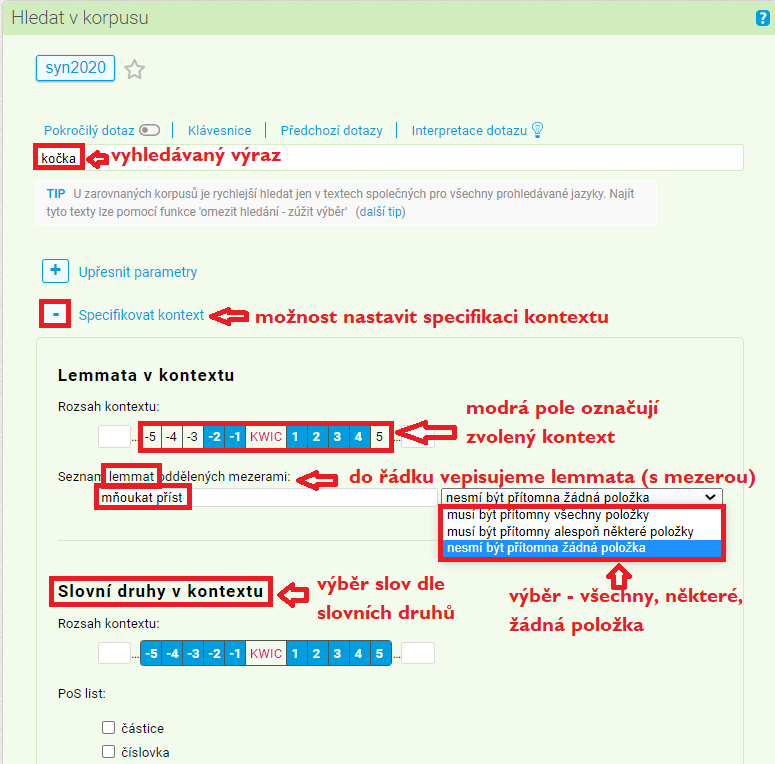 Specifikace kontextu
Zadejte základní hledaný výraz (key word)
Rozklikněte „Specifikovat kontext“
Volbou modrých polí zvolte vybraný kontext na pozicích vlevo/vpravo od KWICu
Do pole zadejte slova která (ne)chcete vyhledat dohromady s key word
Zvolte, zda 
Musejí být přítomny všechny položky (najde věty, které obsahují jak key word, tak všechna uvedená slova kontextu)
Musejí být přítomny aspoň některé položky (najde věty, které obsahu key word ve spojení s jedním či druhým… specifikovaným slovem)
Nesmí být žádná položka (najde key word ve větách bez uvedených slov)
Do kombinace s key word lze dávát krom konkrétních slov také slovní druhy (postup obdobný jako výše)
Specifikace kontextu – výsledekZadání: korpus: syn2020, typ dotazu: vyhledávané slovo kočka, specifikace kontextu: 2 slova vlevo, 5 slov vpravo, lemmata: mňoukat, příst, volba: „některé položky přítomny“
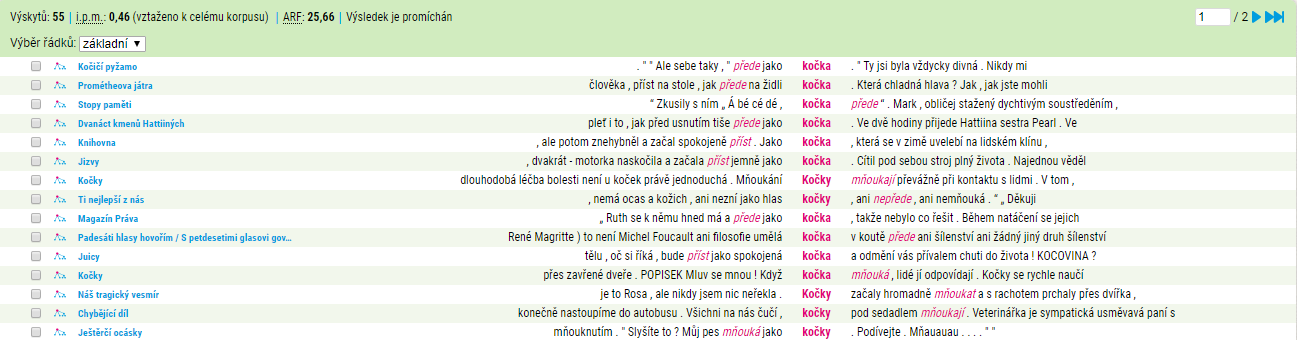 Omezení hledání
Slouží v případě, že nechceme hledat v celém předdefinovaném korpusu, ale chceme omezit hledání na konkrétní textový typ, žánr, podle pohlaví autora pod. (vizte nabízené kategorie))
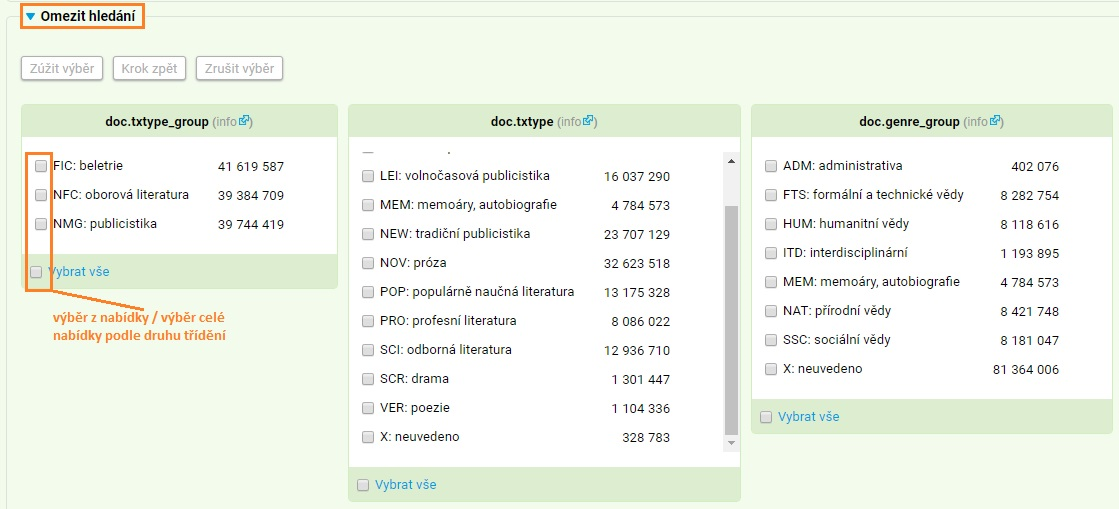 Další práce s výsledky hledání
s vyhledanými výsledky lze také dále pracovat
výsledky se dají:
statisticky zpracovávat (funkce frekvence)
využít pro další hledání víceslovných spojení (funkce kolokace)
filtrovat
Funkce frekvence (v menu)
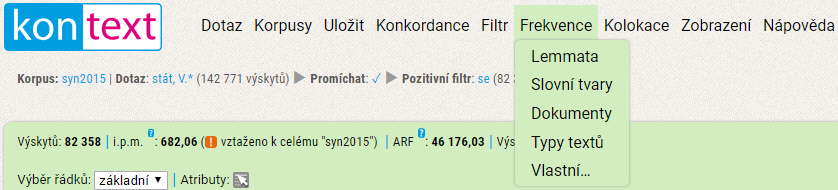 vyhledané doklady lze nechat třídit podle frekvence výskytu:
lemmat 
např. pokud jste zadali do dotazovacího pole typ dotazu „Lemma“a za použití regulárních výrazů jste hledali slova končící na –oun (zadání dotazu .+oun)
výsledky v korpusu obsahují tvary letouny, hezoun, tahounem atd.
po setřídění podle lemmatu získáte seznam slov v základních tvarech dle četnosti výskytu (viz dále)
slovních tvarů
obdobně jako u lemmatu, jen s tím rozdílem, že výsledný seznam bude seznamem konkrétních tvarů, nikoli lemmat
lze využít např. u zadání lemmatizovaného slova (např. kočka) pro zjištění, který z tvarů se užívá nejčastěji (výsledek viz níže)
v různých dokumentech, typech textů, podle dalších kritérií
setřídí nalezené výsledky podle jednotlivých kategorií dokumentů, typů textů a jiných kritérií (např. podle autora)
Jak jednoduše získat shrnutí toho, co jsme našli?
konkordanční řádky ukazují slovo v kontextu, ale někdy se hodí vidět i přehled nalezených slov, tvarů či např. autorů
Funkce Frekvence (výsledky)
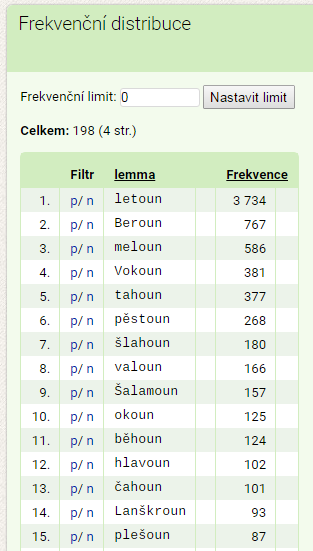 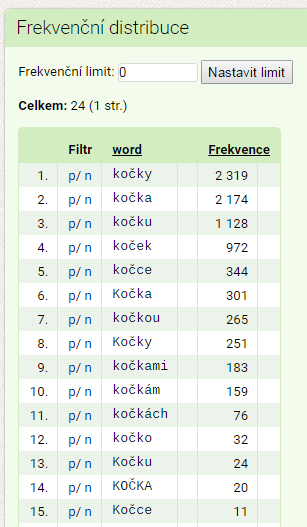 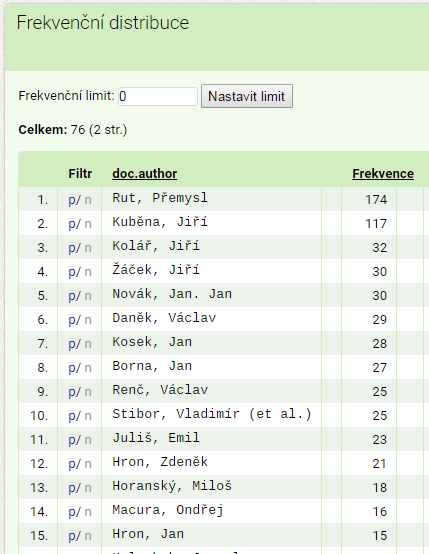 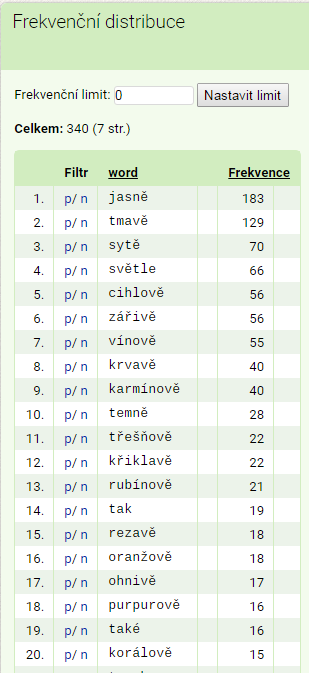 Funkce Frekvence
Filtrovat lze i obtížnější kategorie
Jak najdeme přehled nejčastějších adverbií, která rozvíjejí slovo červený? Jaké odstíny této barvy korpus zná? 
Zadáme typ dotazu „Lemma/sublemma/word“, vyhledávané slovo červený, výsledky filtrujeme podle slovního druhu (typ dotazu CQL – vložit tag) na pozici -1, tedy jedno slovo před hledaným slovem červený.
Pro vytvoření seznamu adverbií volíme menu Frekvence – Vlastní a volbu pozice -1, tj. 1L.
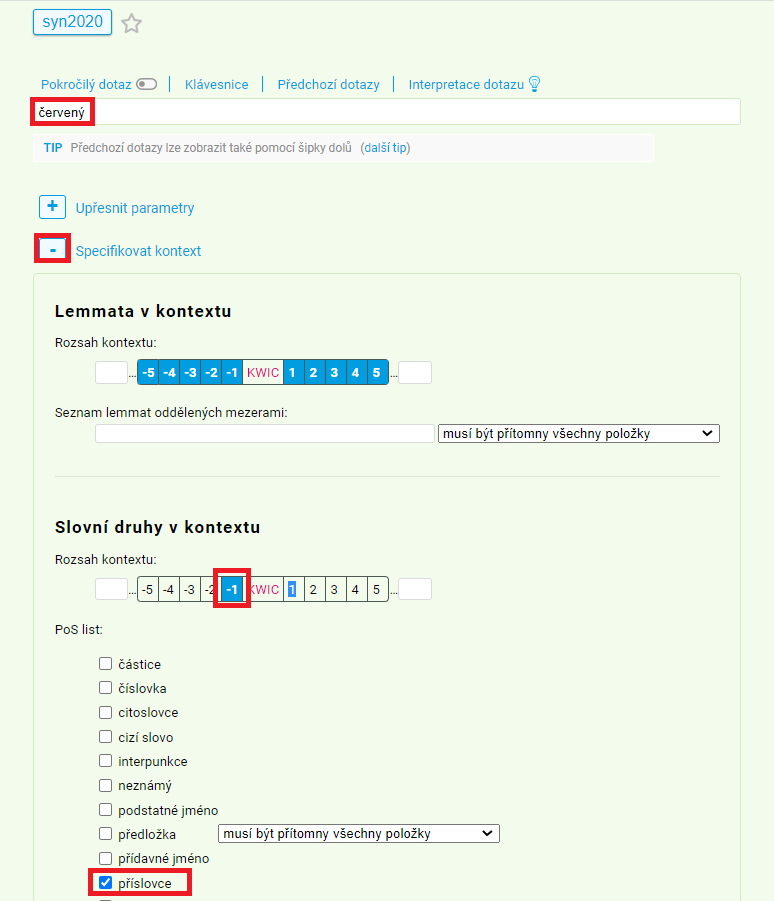 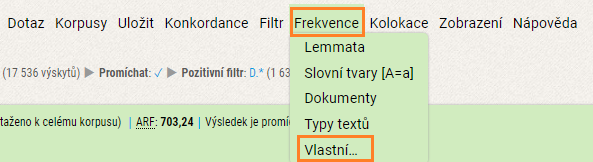 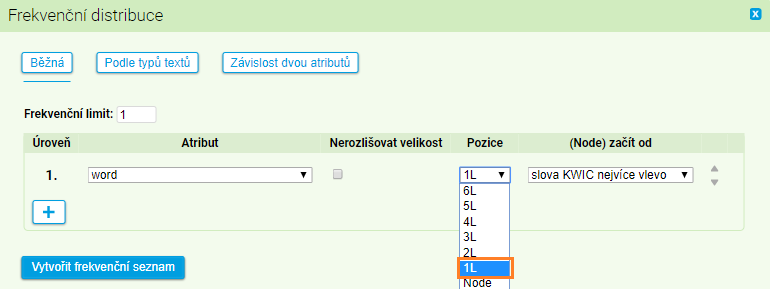 Funkce kolokace (v menu)
umožňuje uživateli najít slova, která se typicky nacházejí v okolí hledaného výrazu
funkce kolokace umí pomocí statistických nástrojů najít výrazy, které se s vyhledaným slovem vyskytují častěji, než by bylo náhodné 
V zadávací tabulce je třeba zvolit:
pole „Atribut“, tj. forma, v které se budou vyhledaná partnerská slova zobrazovat (většinou word, příp. lemma)
velikost kontextu, tj. rozsah pozic vlevo a vpravo od nalezeného slova, ve kterém bude probíhat hledání (např. -5 do 3 znamená, že analyzováno bude okolí slova v rozsahu 5 slov vlevo a 3 slova vpravo)
statistické míry, které budou použity pro provedení výpočtu (lze aktivovat i více měr; ke statistickým měrám a jejich charakteru více na wiki https://wiki.korpus.cz/doku.php/pojmy:asociacni_miry 
log likelihood je tatáž míra jako v COSMAS II míra LLR integrovaná do Kookkurrenzanalyse
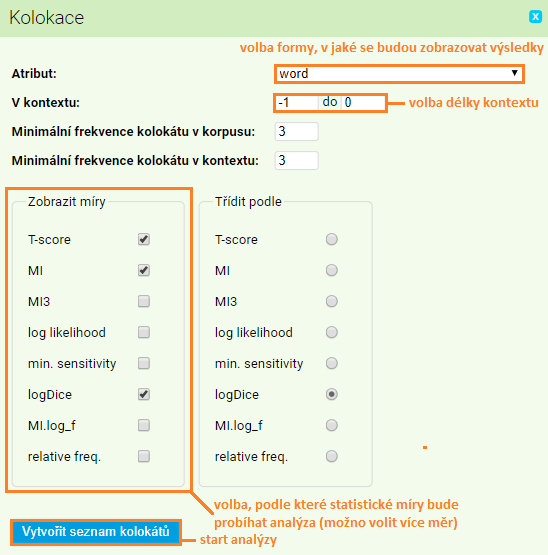 Funkce Kolokace(výsledky)
Využití korpusů ve výuce
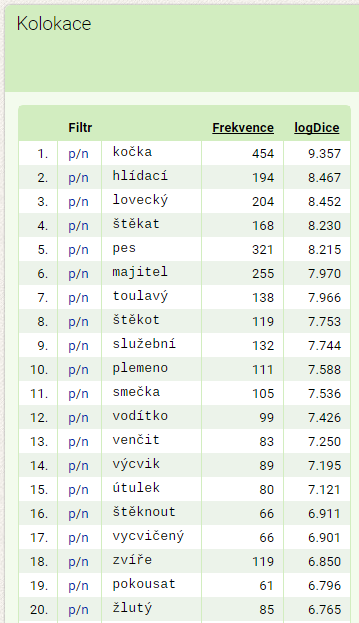 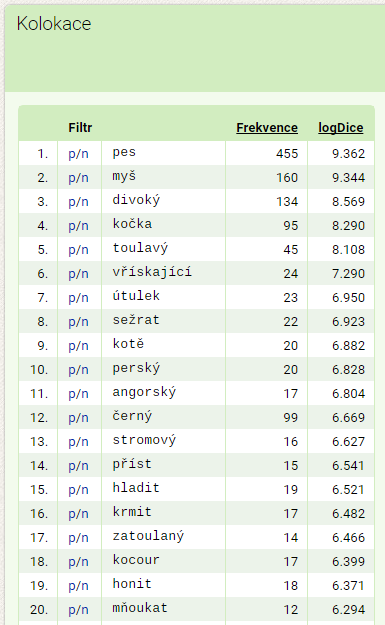 hledané slovo:
kočka
hledané slovo: 
pes
Funkce Filtr (v menu)
je možné vybrat filtr pozitivní nebo negativní
pozitivní filtr umožňuje vybrat z nalezených dokladů takové, které splňují nějakou dodatečnou podmínku (např. pokud jsme hledali slovo mobilní a nyní chcete z nalezených dokladů vybrat pouze ty, které obsahují spojení mobilní telefon)
negativní filtr funguje přesně opačně a umožňuje vybrat z nalezených dokladů takové, jejichž součástí není vybrané slovo (např. pokud hledáme mobilní, ale naopak nechceme sousloví mobilní telefon)
Vyplnění zadávací tabulky
Filtr (zadání)
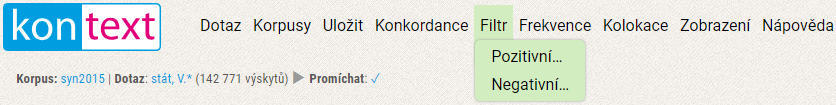 Volba filtru z menu
Zobrazení výsledků
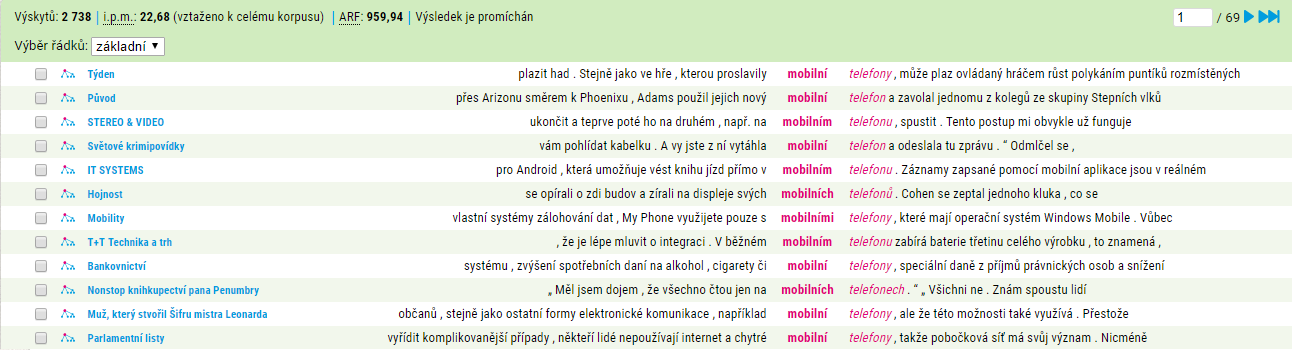 Nápověda, manuál
Všechny funkce korpusového vyhledávače KonText jsou podrobně vysvětleny v manuálu na následující adrese: 

https://wiki.korpus.cz/doku.php/manualy:kontext:index

Detailní popis, jak lze vyhledávat v korpusu (s mnoha názornými ukázkami a příklady), je zahrnut v kurzu práce s korpusem:

https://wiki.korpus.cz/doku.php/kurz:uvod

V případě potíží s vyhledáváním je také se možné kdykoliv obrátit na korpusovou poradnu:
https://podpora.korpus.cz/projects/poradna/boards
Citace a sekundární literatura
KonText: 
Tomáš Machálek (2014): KonText – aplikace pro práci s jazykovými korpusy. FF UK, Praha. Dostupný z WWW: <http://kontext.korpus.cz>.
Manuál rozhraní KonText :
Cvrček, Václav - Richterová, Olga (eds). "manualy:kontext:index". Příručka ČNK. 5 Nov. 2018. Web. 20 Feb. 2019, 11:24
Kurz práce s korpusem:
Cvrček, Václav - Richterová, Olga (eds). "kurz:uvod". Příručka ČNK. 13 Aug. 2018. Web. 20 Feb. 2019, 11:26
Korpus SYN2015
Křen, M. – Cvrček, V. – Čapka, T. – Čermáková, A. – Hnátková, M. – Chlumská, L. – Jelínek, T. – Kováříková, D. – Petkevič, V. – Procházka, P. – Skoumalová, H. – Škrabal, M. – Truneček, P. – Vondřička, P. – Zasina, A.: SYN2015: reprezentativní korpus psané češtiny. Ústav Českého národního korpusu FF UK, Praha 2015. Dostupný z WWW: http://www.korpus.cz